ADEA Academic Dental Careers Fellowship Program(ADCFP)
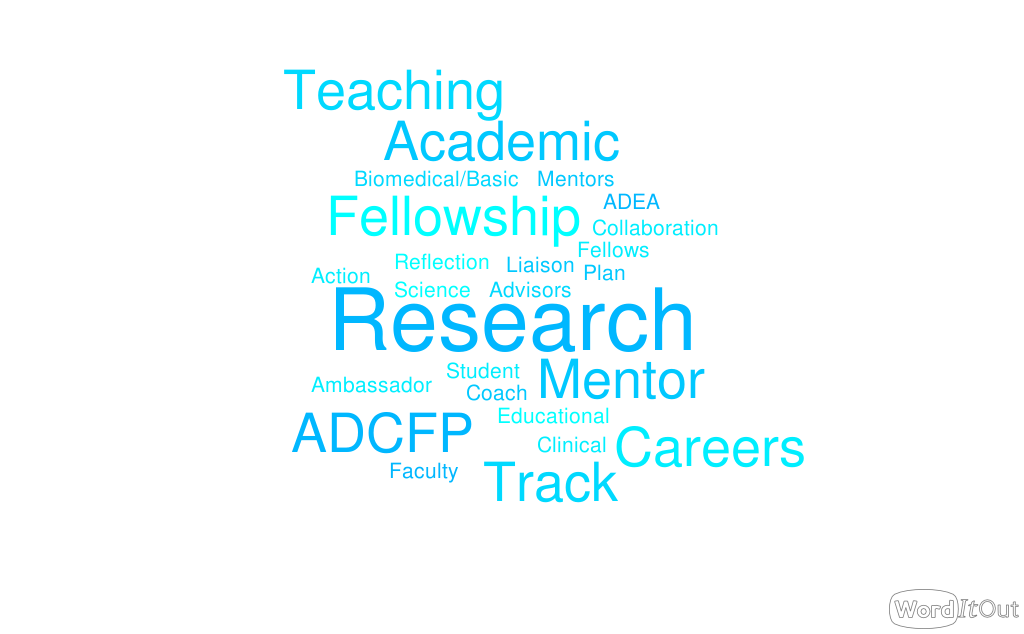 [Speaker Notes: This presentation reviews the ADEA Academic Dental Careers Fellowship Program, also known as the ADEA ADCFP.
The purpose of this presentation is to give you a general understanding of the program and to perhaps spark your interest.]
What is the ADCFP?
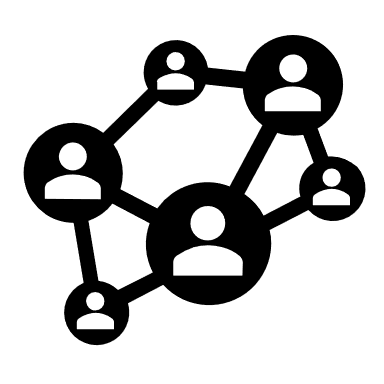 Insight into the day-to-day life of a faculty 
educator or researcher.
[Speaker Notes: The purpose of the ADCFP is to connect dental student “Fellows” with a faculty mentor, in order to provide students insight into the day-to-day life of a faculty educator or researcher.  

It is a voluntary program offered by ADEA and managed by each individual oral health institution.  ADEA’s goal is for every institution to offer the program. And to that end, it is intentionally flexible, by design, in order to meet the goals and needs of individual participants.]
1000 + Students 
47 US and Canadian
oral health institutions
[Speaker Notes: Since its inception in  2006 more than 1000 students at 47 dental schools have completed the ADCFP.]
Program Objectives
For Students (FELLOWS)

Provide students the opportunity to explore career pathways within academic dentistry.

Provide students with professional training specific to teaching and research.

Expand the peer and professional networks for students and

To enhance engagement between students and faculty.

To provide mentoring and faculty development experiences for faculty
[Speaker Notes: Program Objectives:
To provide an opportunity to explore career pathways within academia
To provide professional training specific to teaching and research 
To expand peer and professional networks
To enhance engagement with between students and faculty
To provide mentoring and faculty development experiences for faculty]
Program Objectives
For Faculty/Institutions (MENTORS)

Improve institutions’ capacity to broaden their pipeline of students interested in academic dentistry and research.

Enhance faculty members’ ability to implement and foster a culture of teaching and research excellence at their institution.
[Speaker Notes: For faculty and institutions this program seeks to 
Increase institutional capacity to develop the pipeline of students interested in academia
To support faculty efforts to foster a collaborative culture of teaching and research excellence.]
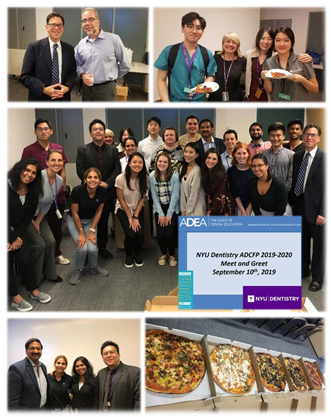 Program Participants
ADCFP Liaison
Faculty Mentors
Student Fellows
[Speaker Notes: This slide reviews the institution participant roles and how they interact to meet the program objectives.

Each institution elects a coordinator or “Liaison”. Some schools elect 2 Liaisons.
Each institution recruits faculty/student mentor pairs to begin the program in May of each year.
Schools have had anywhere from 1 -23 faculty/student mentor pairs.

In a collaborative effort, the ADCFP Liaison and Faculty Mentors provide a positive and engaging experience for Student Fellows while simultaneously creating a “hub” for all students interested in pursuing academic careers.

Let’s look a little bit more closely at the program participants that we have mentioned thus far.]
The ADCFP Liaison
Role
Serve as the primary contact with ADEA: convey issues that arise or programming that would be beneficial.

Serve as ambassador of the program objectives to institutional members.

Not a manager of the faculty—student mentorships.
Responsibilities
Email ADCFP PowerPoints and templates to all faculty and students (provided by ADEA).
Arrange 1-2 meetings to answer questions from interested participants.
Inform ADEA of the student mentor teams for the program.
[Speaker Notes: The role of the ADCFP Liaison is to:
Serve as the primary contact with ADEA: convey issues that arise or programming that would be beneficial as well as to serve as the ambassador of the program objectives to institutional members. 
The Liaison is Not a manager of the faculty—student mentorships. The detailed interactions between the Faculty mentors and student fellows is the responsibly of those individuals.
To ensure that communications from ADEA reach the Faculty Mentors and Students as appropriate, ADEA will send informational PowerPoints and other items of interest to ADCFP Liaisons who will should forward this on to Faculty Mentors and Students.

ADEA will request information from Liaisons about program participants at each institution.]
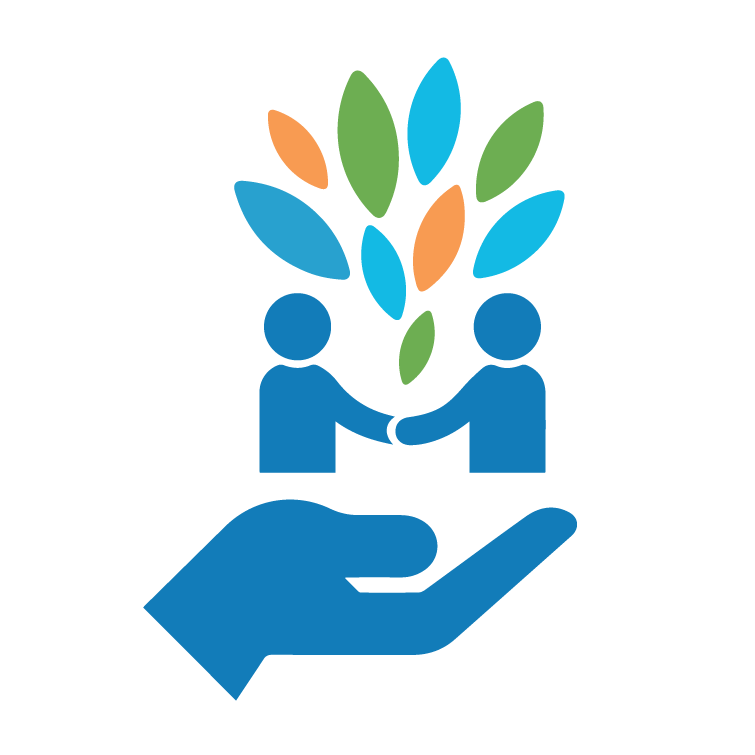 The Faculty Mentor
Role

Co-creates Action Plan with Fellow.

Meet with Fellow bimonthly: in person (preferably) or virtually.

Provide Fellow mentorship and logistical assistance with teaching/ research projects.

Manage Fellow’s progress in program and provide feedback to Fellow on projects.
[Speaker Notes: Faculty mentors work directly with the student Fellows.  
They co-create the Action Plan with the Fellow
They meet with the Fellow at least twice a month, ideally in person
They provide the Fellow with mentorship and logistical assistance with teaching and or research projects. 
Faculty Mentors manage the Fellow’s progress in the program and provide feedback on their work.

Faculty Mentors might be individuals who exclusively teach a lecture-based didactic or clinical course, or they might be exclusively involved in clinical instruction; faculty mentors may also be involved in conducting clinical, educational or biomedical research. Or they could put the student in touch with a faculty member who could support that aspect of their program.]
The Student Fellow
[Speaker Notes: Now let’s talk about the Student Fellows. At most institutions ADCFP student activity is generally from May-December. The student works on their final project until they submit their poster information for the ADEA Annual Session and Exhibition (which takes place in March). Some institutions might align their ADCFP program with their specific academic year or calendar. 

The ADCFP is flexible and customizable to meet the needs of the institutions and student fellows….   

Who is eligible?
Any student in predoctoral dental education, allied dental education or advanced dental education who is interested in learning about academic careers, such as teaching or research.

Usually, the student fellow identifies their research interest in a Teaching Track – either Educational or Clinical Research, or a student may select a Biomedical or Basic Science Research Track.  

The Liaison may utilize the ADEA sample application, or they may create their own application for interested students to apply to participate in this program. 
 
ADCFP applications can be used to collect information about the students, or it can be used in a competitive manner to rate applicants and determine entry into the program.   Each school takes a different approach to this process.

In whatever format, schools are strongly encouraged to have some sort of application process.]
ADCFP Program Components
[Speaker Notes: On this slide you can see some of the program components that have been utilized by ADCFP programs at oral health institutions around the country.  

The Fellow and Faculty Mentor pairs design their own unique experience utilizing these program components, they are welcome to choose any of these components or design their own.

ADEA recommends that at minimum each Student Fellow:

Meets with their faculty mentor twice monthly, and that they 
Completes their project Action Plan early in the course of the program, most often by May, to ensure that the goals and outcomes are clearly defined at the start of the program.  
ADEA recommends the inclusion of reflection papers as a component in the program, and  that each student completes a scholarly research project.

Each of these will be reviewed, however the Faculty Mentors and Students can design their own program utilizing some or all of these components.]
ADCFP ACTION PLAN
[Speaker Notes: The Action Plan 

This plan is a brief description of the final research project, a preliminary timeline to complete the project as well as the other professional and personal goals the fellow plans to achieve. 

The Fellow/Faculty Mentor pairs have latitude in designing their own program to meet their goals.]
Example of Fellow-Mentor ADCFP Action Plan
Fellow’s personal objectives for the year.

Mentor-Fellow bi-monthly meeting schedule.

Fellow’s 1st Career Reflection essay.

Roster of faculty to be interviewed.

List of Fellow’s teaching assignments.

Research project description.

Other activities planned to achieve objectives.
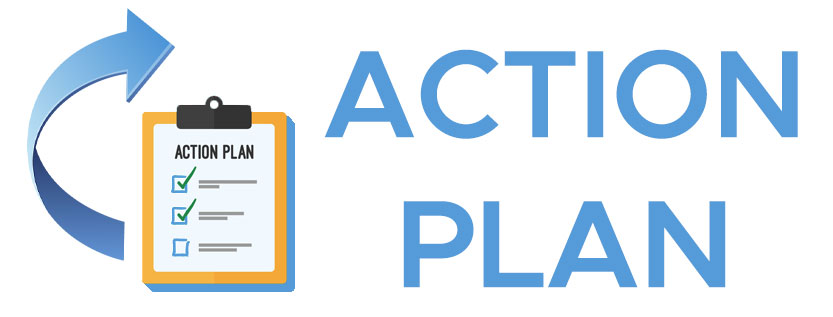 Due May/June
[Speaker Notes: Here you can see an example of what should be included in an action plan. 
Typically, they include:

The Fellow’s personal objectives for the year
The schedule of the Mentor-Fellow bi-monthly meetings
Due dates for the1st Career Reflection essay
Roster of faculty to be interviewed
List of Fellow’s teaching assignments
Research project description
Other activities planned to achieve objectives

Action plans are usually due in May or June or early in the program cycle.]
Fellow’s Personal Objectives
What will be the experiences that will define your program? Personal goals?

Identify a teaching activity or biomedical research project.

Teaching practicum examples: work on developing a syllabus, course objectives, a lecture, lunch and learn for students; develop assessment tool.

Research practicum examples: designing a new project or work on current faculty mentor project-role? Lunch and learn for students.
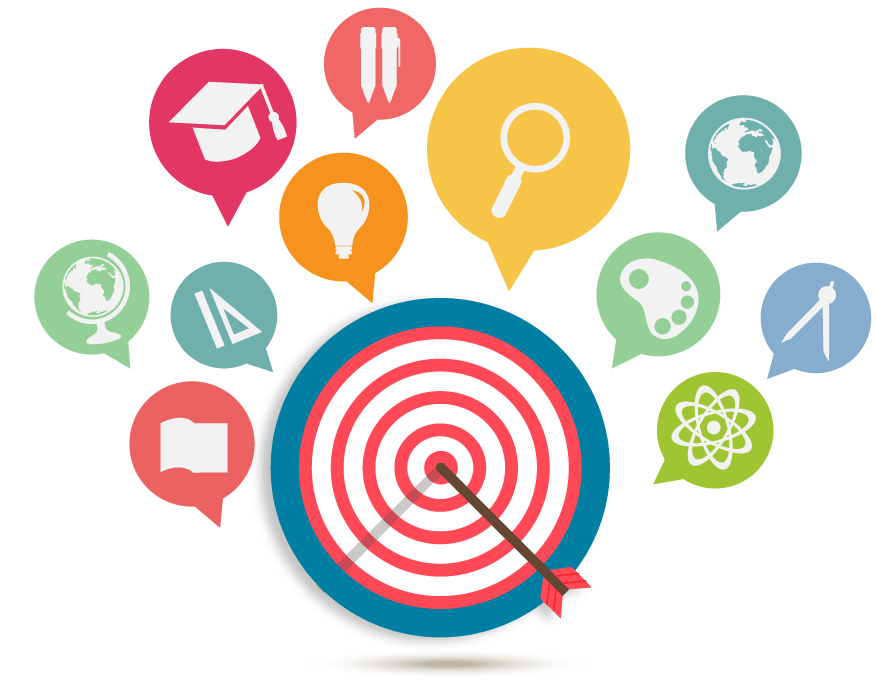 Co-mentor: perhaps in alternate oral health field of expertise.
[Speaker Notes: Usually the Fellow identifies two or three objectives that address questions such as:
“What will be the experiences that will define the program”?  
“What are my personal goals?” 
“How will the goals be measured?”
The objectives might center around the teaching activity or a biomedical research project.

Some examples of a teaching activity might be to develop a syllabus, course objectives, a lecture, or a lunch and learn for students; or they might develop an assessment tool.

Research practicum examples might include designing a new project or work on an existing faculty project that their faculty mentor is working on, or a lunch and learn for students.

A frequently asked question is: can students have more than one faculty mentor to help them achieve their goals, and the answer is YES!]
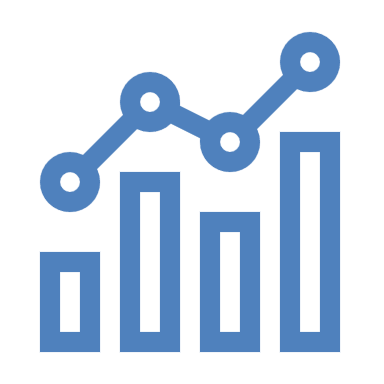 Bi-Monthly Meetings
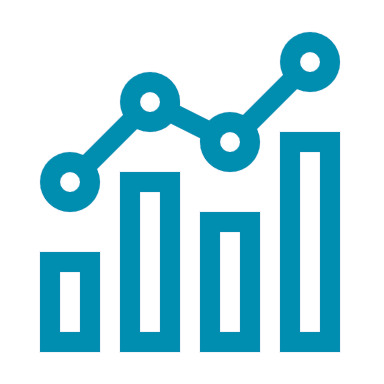 [Speaker Notes: The bimonthly meetings: 
THIS IS THE MOST CRITICAL ASPECT OF THE PROGRAM-no matter how busy both student and faculty may be, meetings should not be cancelled. They may be occasionally rescheduled, shortened, but not cancelled.
Meetings should occur at a minimum, twice per month.  
The meetings should be scheduled for at least 30 minutes and fellows should prepare questions prior to meeting. 

These meetings are extremely important!]
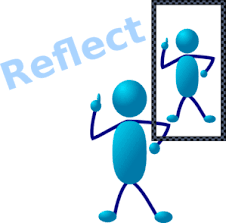 CAREER REFLECTION ESSAYS
Essay #1 (June -Action Plan)

Essay #2 (March -Final Portfolio)
[Speaker Notes: Reflection Essays: 
ADEA recommends that Fellows complete at least two career reflection essays. One early in the program when the action plan is developed and a second with the final portfolio. However, the student faculty pair may decide on more if appropriate. 

The first essay might have the student fellow reflect on why they are interested in an academic career, or have them identify priorities for the professional component of their life (eg What are your career goals? And Where does academia/research fit in?) and it could also have them articulate the values, preferences, & principles that guide their concept of being an educator.

In the second essay they can describe their impressions of what it is like to be a dental school faculty member, identity the motivations and challenges they associate with choosing an academic career and include reflection on how their thoughts about a career in academia have evolved during participation in the program.]
FACULTY/ADMINISTRATOR INTERVIEWS
[Speaker Notes: Many students conduct interviews with faculty other than their mentor.]
Faculty/Administrator Interviews-Faculty Types
Assistant professor on “triple threat” (traditional) tenure track: teaching, research and service (junior faculty; not tenured)  

Full time assistant professor with appointment emphasizing clinical teaching (junior faculty; not tenured)

Part-time assistant professor with clinical teaching emphasis  
Assistant professor with appointment emphasizing research(junior faculty; not tenured) 

Tenured associate professor with emphasis on clinical teaching and service (mid-career)     
Tenured associate professor with appointment emphasizing research (mid-career) 

Tenured basic science faculty member who teaches in dental school curriculum (mid-career)     
Tenured full professor in clinical department (senior faculty)  

Chair of a clinical department (senior faculty)
Associate Dean for Academic Affairs, Clinical Affairs or Student Affairs (senior faculty)
Dean of the School (senior faculty)
[Speaker Notes: This could be a faculty member or administrator, a new junior faculty or senior tenured professor, an individual focused on research, or an administrator, (for example, a dean, associate dean, or director).

On the screen is a sample list of individuals who might be interviewed by a student.]
Sample Faculty/Administrator Interview Questions
How long have you been in your present position?
Have you held faculty appointments previously at other dental schools?  
 
What are your primary responsibilities in your current position?
Describe a typical day for you during the school year.

What are the most satisfying aspects of your job right now?
What are the least satisfying aspects of your job right now?
 
If you could make one change in your current work environment, what would it be?
What have been the most important influences on how you approach your role as a faculty member?
Did you have, or do you currently have, a mentor or role model who helped you define yourself as a faculty member?  Follow-up: If “yes”, how did this person help you?

Why should I consider a career in academic dentistry?
[Speaker Notes: And to ensure that students are well prepared for interviews, this slide shares sample interview questions and the Faculty Mentor can play an important role by reviewing the interview questions with the fellow.]
Suggested Faculty/Administrator Interviews
Fellows should have list of questions prepared before interview.

Each faculty interview should be 30- 45 minutes long, maximum.

Each faculty interview should be 1-2 pages double spaced.

After all interviews are completed Fellow should write a reflective paper (2-3 pages double spaced) on their overall impression and themes they identified.

More questions for interviews available.
[Speaker Notes: ADEA also recommends these guidelines for interviews:

Fellows should have a list of questions prepared before the interview; each faculty interview should be a maximum of 45 minutes long;  and the student should draft a synopsis of each faculty interview.

After all of the interviews are completed, Fellows should write a reflective paper on the overall impression and themes they identified.

Samples are available on our website https://www.adea.org/home/education/programs/academic-fellowship where you will find a toolkit.]
TEACHING TRACK
[Speaker Notes: Some students may choose a teaching track.]
Teaching Track Practicum
One (1) teaching experience each semester.
4 Educational Settings
 
Classroom (lecture in didactic course)
Preclinical Lab instructor (4 experiences per semester)
Small group case conference/seminar
Clinic (4 experiences per semester)
[Speaker Notes: ADEA recommends that the student has at least one teaching experience per semester.  This can occur in a variety of settings such as: 

A standard lecture in a didactic course
Several experiences teaching in a preclinical Lab
Developing and delivering a small group case conference or seminar experience
For a senior level student, there might be an opportunity for participation in a clinical setting to gain exposure to teaching in that setting.]
Fellows’ Teaching Practicum: 
Classroom or Small Group Seminar
Fellow

Develop objectives, ppt, all handouts.

Review objectives & ppt with mentor; conduct rehearsal.

Develop a assessment tool for participants and self.
Mentor

Guide topic selection.

Make lecture arrangements.

Assist with classroom run-through.
Provide helpful feedback.

Complete assessment.
Observe classroom presentation.
[Speaker Notes: Here is how that might look for the Fellow and the Mentor.

The fellow might develop objectives, a presentation and handouts,  after receiving guidance from the mentor on topic selection.
The student fellow will review objectives & the presentation with their mentor and schedule a rehearsal with their mentor. The mentor can assist the student by making appropriate arrangements, guiding the rehearsal and observing the classroom presentation. The fellow should also develop an assessment tool for participants and for themselves. The mentor should provide feedback and complete the assessment.]
BIOMEDICAL RESEARCH TRACK
Biomedical Research Track Project: Protocol
Focus & Title of Research project.

Synopsis of project: rationale, study design, 
    methodology(data collection & analysis).

Research question(s) & Hypothesis.

Your role/responsibilities in the project.

Name of faculty member(s) who will supervise.
[Speaker Notes: For students interested in a Biomedical Research Project and therefore a research track, they should follow a standard description of a research project, and include the:

Focus and title of the research project.
A synopsis of the project: rationale, study design, methodology (data collection & analysis).
The research question(s) and hypothesis
The specific student roles and responsibilities in the project should be clearly stated so that there are no misunderstanding, especially if the faculty member overseeing the project is not the primary faculty mentor. 
And, of course, the proposal will include the name  or names of  the faculty member(s) who will supervise the student in the biomedical research project.]
OTHER ACTIVITIES
[Speaker Notes: Many faculty mentors and liaisons develop other activities for the student fellows; these are typically based on the desired outcomes of the student fellows.]
ADCFP Other Activities: Institutional and National Meetings
Fellow should have opportunity to attend academic meetings as an observer:
Curriculum Committee (Teaching track) and Research/IRB Committee/AADR groups (Research track)

Intradepartmental Meeting

Interdepartmental Meeting

University-wide Meeting

Attend local or national conference together
Fellow should write a reflection paper for each meeting experience. We strongly recommend that at least 3 reflection papers are assigned to fellow in addition to the 
2 career reflection papers.

                                     (Meeting reflection questions available)
[Speaker Notes: These are some examples, this is not exhaustive, but it should give you an idea of what some schools have offered fellows by way of observing activities and meetings that faculty regularly participate in. 

A reflection component should be part of each of these observation activities, in addition to the two main reflection papers that were reviwed earlier.]
ADCFP Other Sample Activities: Networking
Informal Meetings (2): Summer (initiated by mentor) and Fall (initiated by Fellow)

 Monthly Fellow meetings led by different mentors:

Discuss and share experiences
Guest lecturers
Reflection papers

Liaison should arrange several meeting for only faculty mentors to discuss experiences.

Fellows can work in a team and provide lunch and learn to other students regarding academic careers.

Journal article reviews (example available)
[Speaker Notes: Other activates can support network building in informal settings.  
Here you can see examples of what form these might take.  
Early on they mentor can facilitate this and then later on the student can take the lead.]
POSTER
[Speaker Notes: ADEA recommends that before each student fellow completes the ADCFP, that they prepare and present a poster presentation.]
Poster
Assessment of teaching assignments, including insights about learning from the instructor’s perspective. 
(Teaching Track)

Summary of impressions & findings about academic dental careers derived from faculty interviews.  
(Teaching or Research Track)

Synopsis of educational, clinical, biomedical research project. 
(Teaching or Research Track)
[Speaker Notes: The Poster can focus on the assessment of their teaching experiences, or the poster can summarize the findings of the faculty interviews, or the poster can be a synopsis of their research project.]
Poster
ADEA Annual Session ADCFP Poster Session

Schools must fund students in total.

Participation is not a requirement for completion of the Fellowship Program.

Schools are strongly encouraged to arrange a poster presentation at their home institution to share with other faculty and students the fruits of their hard work  and as an important way to excite others to participate in the ADCFP for the next year.
Posters should fit on a poster board 
that will be 4’ high by 8’ wide
[Speaker Notes: Students who complete the ADCFP program have the option of presenting their poster at the ADEA Annual Session (schools must fund students in total). 
However, this is not a requirement for completion of the Fellowship Program. 

Schools are strongly encouraged to arrange a poster presentation at their home institution in an effort to share with other faculty and students the fruits of their hard work and as an important way to excite others to participate in the ADCFP program the following year.

Additionally, at the ADEA Annual session, there is an ADCFP reception where fellows receive their certificate of completion and get an opportunity to network with ADCFP fellows  and mentors from other institutions. 

Don’t worry if you can not attend, the certificates will be mailed for those who do not attend.]
FINAL PORTFOLIO
[Speaker Notes: The Fellowship culminates with the student fellows putting together their final portfolio.]
Sample ADCFP Final Portfolio
Document sequence
Fellowship plan. 
Log of Fellow-Mentor meetings.
Summary of each faculty interview & overall summary of interviews.
Career reflection essays (1st and 2nd).
Teaching assignment schedule and description of each teaching activity:
Name of Course & course component.
Fellow’s role including specific lecture or seminar topics.
Dates of teaching.
Assessments (peer, self, mentor) of teaching activities.
PowerPoints & handouts from your presentations.
Protocol & final report for research project.
Copy of poster (if assigned by mentor)
[Speaker Notes: The portfolios should document all of the activities that the fellow took part in during their fellowship year; from plans, and meeting logs to reflections and assessment, reports, research and, if applicable, the poster created for the ADEA annual session or presentation at their home institution.]
QUESTIONS
Please submit questions to:
ProfessionalDevelopment@adea.org
[Speaker Notes: Thank you for listening to this recording. If you have questions, please submit them to ProfessionalDevelopment@adea.org]